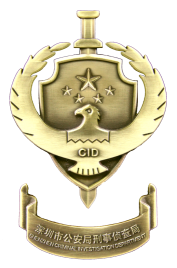 冒充公司老板诈骗财务人员
诈骗手法及防范措施
1
财务人员被诈骗类案件主要作案手法
目录
2
CONTENTS
财务人员被诈骗类案件主要特征
3
财务人员被诈骗类案件防范意见
PART 01
财务人员被诈骗类案件主要作案手法
常见财务人员被诈骗作案手法
第一类：骗子冒充银行工作人员
案例一
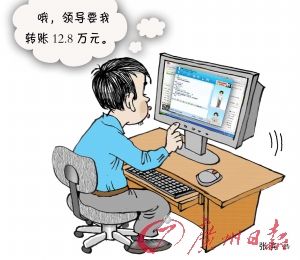 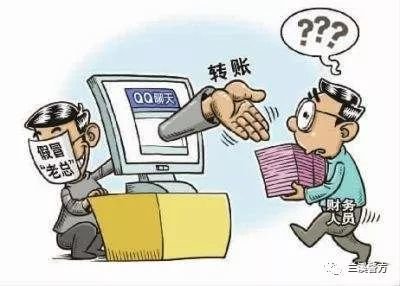 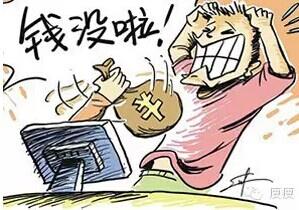 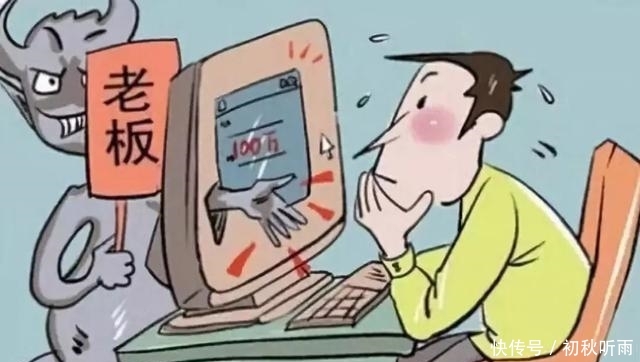 04
01
03
02
第一阶段
第二阶段
第三阶段
第四阶段
骗子冒充银行工作人员（客户经理等）与公司员工A联系，称要对公司账户进行年审，于是将员工A拉进QQ群，随后员工A将公司出纳拉进QQ群。
随后，老板说有笔生意款要支付。让出纳将钱转入指定银行账户，并称自己接电话不方便，要财务抓紧落实，并恐吓财务落实不好明天就不用来上班了，于是财务将钱转入了指定账号。
出纳进群后，见群里有公司老板和银行工作人员及公司其他人员，起初群内聊公司账户年审事宜。随后开始聊公司业务。
老板让出纳查询公司账户是否正常并查看账户余额，要求出纳将账户余额截图发至QQ群内。
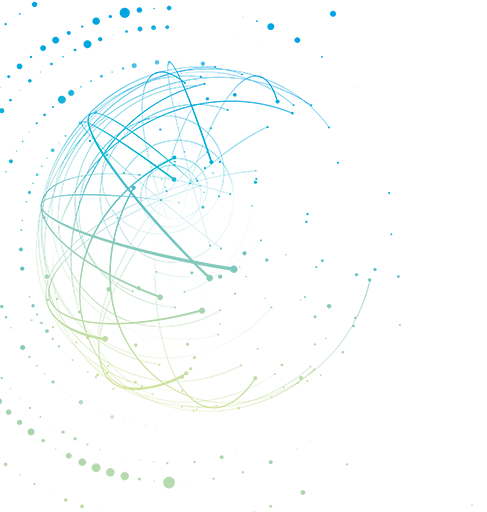 常见财务人员被诈骗作案手法
第一类：骗子冒充银行工作人员
总结一
4.转钱至指定账户
2.拉进QQ群
老板（骗子）让财务将账户余额发截图
称不方便接电话--让财务将钱转入指定账户
与公司员工取得联系
将财务拉进QQ群
3.业务款项
1.冒充身份
起初聊年审业务--随后聊公司业务--称生意谈妥可以付款
骗子冒充银行工作人员
常见财务人员被诈骗作案手法
第一类：骗子冒充银行工作人员
案例二
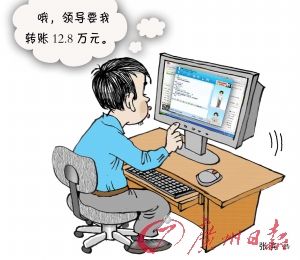 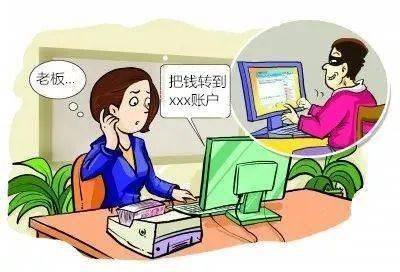 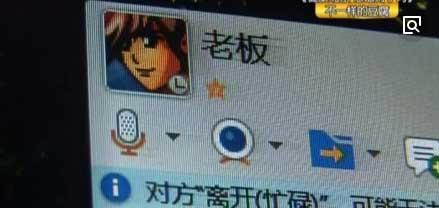 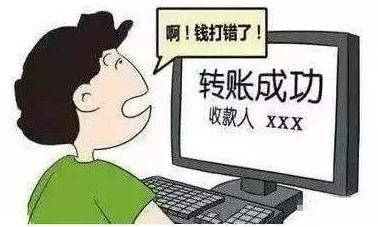 04
01
03
02
第一阶段
第二阶段
第三阶段
第四阶段
公司财务接到电话，对方称是银行工作人员要对该公司账户进行年审，需要发相关表格给财务填写，于是要求与财务添加QQ好友。
后财务被拉进一个QQ群，群里还有公司老板、股东及银行工作人员等，随后银行工作人员立刻退群。
最初公司老板问财务是否有银行人员联系年审事宜，并要求财务落实好年审工作。
随后群内公司老板与其他公司人员开始聊公司业务。公司人员称生意已经谈妥可以支付，老板让财务看账户余额并发截图，同时老板称接电话不方便，要求财务向指定银行账户转账。
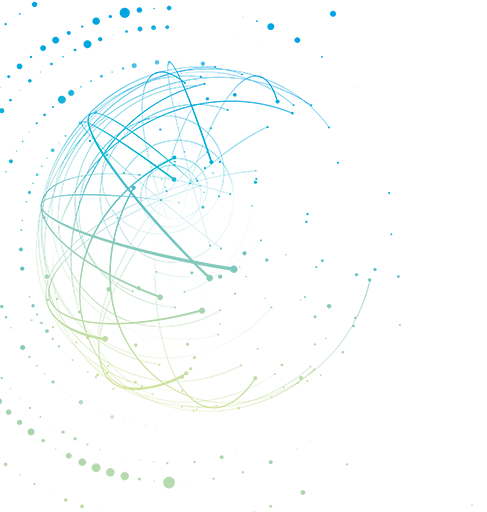 常见财务人员被诈骗作案手法
第一类：骗子冒充银行工作人员
总结二
4.转钱至指定账户
2.拉进QQ群
骗子老板让财务将账户余额发截图--称不方便接电话--让财务将钱转入指定账户
拉财务进QQ群--
冒充银行工人员退群
3.业务款项
--起初聊年审业务--随后聊公司业务--称生意谈妥可以付款
1.冒充身份
骗子冒充银行工作人员--与公司财务直接取得联系--发年审资料为由加财务QQ
常见财务人员被诈骗作案手法
第一类：骗子冒充银行工作人员
案例三
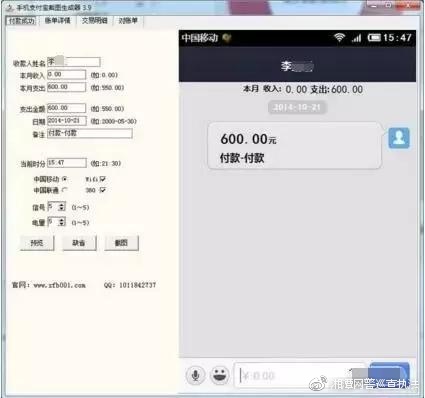 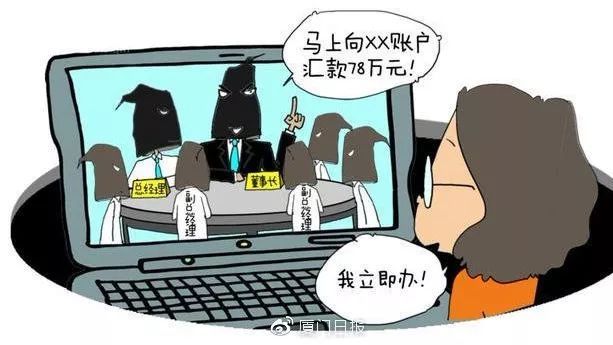 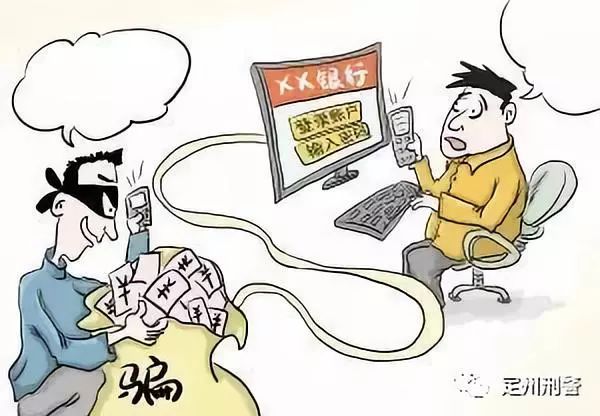 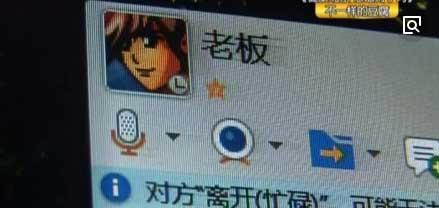 04
01
03
02
第一阶段
第二阶段
第三阶段
第四阶段
公司财务接到电话，对方称是银行工作人员要对该公司账户进行年审，需要发相关表格给财务填写，于是要求与财务添加QQ好友。
后没过多久，财务莫名其妙被拉进一个QQ群，群内有公司老板、股东等人(注意：群内无银行工作人员)。
最初老板问财务是否有银行人员联系年审事宜，并要求财务落实好年审工作。随后群内开始聊公司生意，公司人员称生意已经谈妥，可以支付。
老板让财务看银行账户余额并发截图，同时称接电话不方便，要财务向指定银行账户转账。
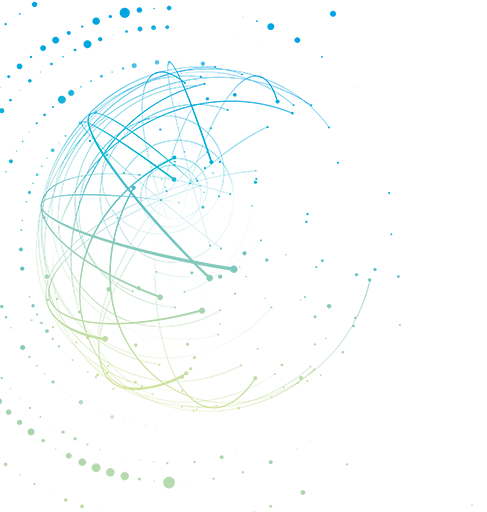 常见财务人员被诈骗作案手法
第一类：骗子冒充银行工作人员
总结三
4.转钱至指定账户
2.拉进QQ群
骗子老板让财务将账户余额发截图--称不方便接电话--让财务将钱转入指定账户
财务莫名其妙被拉进一个QQ群
3.业务款项
--群内起初聊年审业务--随后聊公司业务--称生意谈妥可以付款
1.冒充身份
骗子冒充银行工作人员--与公司财务直接取得联系--发年审资料为由加财务QQ
常见财务人员被诈骗作案手法
第一类：骗子冒充银行工作人员
案例四
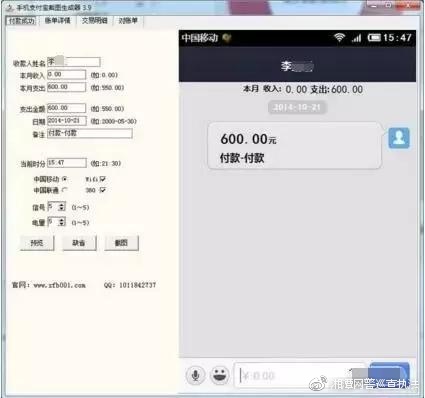 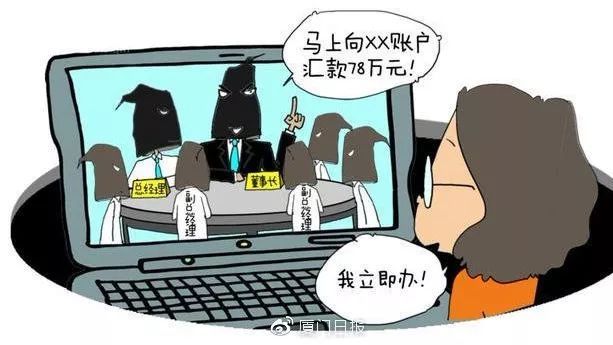 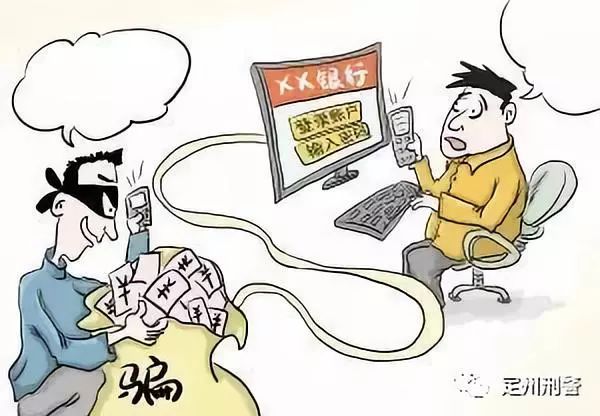 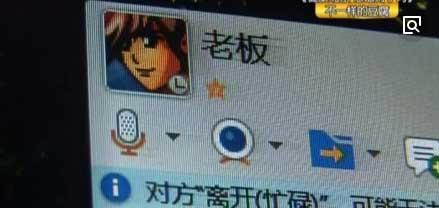 04
01
03
02
第一阶段
第二阶段
第三阶段
第四阶段
财务接到电话，对方称是银行工作人员要对公司账户进行年审，需要发表格给公司填写，于是财务加了对方QQ。
后财务被莫名其妙拉进一个QQ群，群里有公司老板等人，老板让财务查看公司账户余额，并将余额截图发至群内。
事后公司将垫付的钱退还给财务。财务出于不好意思不执行等原因，于是用自己的钱转向老板提供的银行账号。
后要求财务向指定账户转账。但财务称没有U盾不能转账，老板让财务用自己的钱先行垫付。
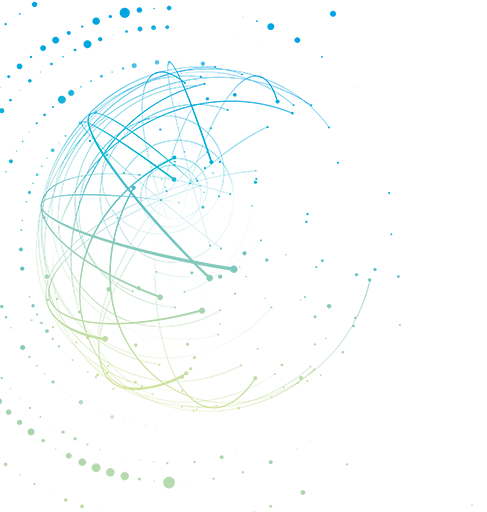 常见财务人员被诈骗作案手法
第一类：骗子冒充银行工作人员
总结四
4.转钱至指定账户
2.拉进QQ群
让财务将钱转入指定账户--
老板让财务先行垫付
发年审资料为由加财务QQ
--财务莫名被拉进QQ群
3.业务款项
群内有公司老板--老板让财务将账户余额发截图
1.冒充身份
骗子冒充银行工作人员--
与公司财务直接取得联系
04
01
02
03
冒充工作人员
添加QQ
拉QQ群
年审
08
07
06
05
转账
无法核实
账户情况
付货款
常见财务人员被诈骗作案手法
第一类：骗子冒充银行工作人员
总结
骗子冒充银行工作人员对公司账户进行年审
以发送材料为由
添加财务QQ
拉财务进群
起初聊年审事宜
随后称业务谈妥可以付款
让财务将钱转入
指定账户
老板让财务截图账户余额
老板称电话不方便
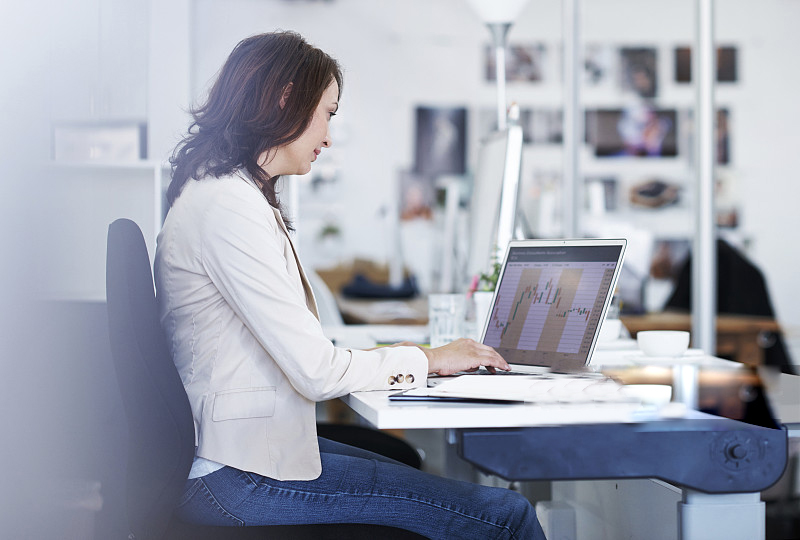 常见财务人员被诈骗作案手法
第二类：骗子冒充年审公司人员
案例五
第二步
第一步
第二天财务发现被拉进一个QQ群，群里只有公司老板及老板娘，老板问老板娘生意谈的如何，老板娘称只差打款，老板让财务发公司账户余额截图，后要求其向指定账户转账。
骗子冒充年审公司工作人员，联系到公司财务后，要添加财务人员QQ发资料表格来填写。于是骗子成功添加财务QQ。
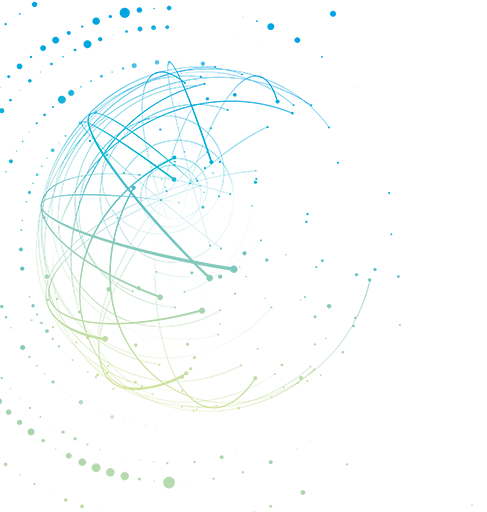 常见财务人员被诈骗作案手法
第二类：骗子冒充年审公司人员
总结五
4.转钱至指定账户
2.拉进QQ群
老板让财务截图账户余额--
让财务将钱转入指定账户
以发送材料为由添加财务QQ--几天后财务被拉进QQ群
3.业务款项
老板称业务谈妥可以付款
1.冒充身份
骗子冒充年审公司人员
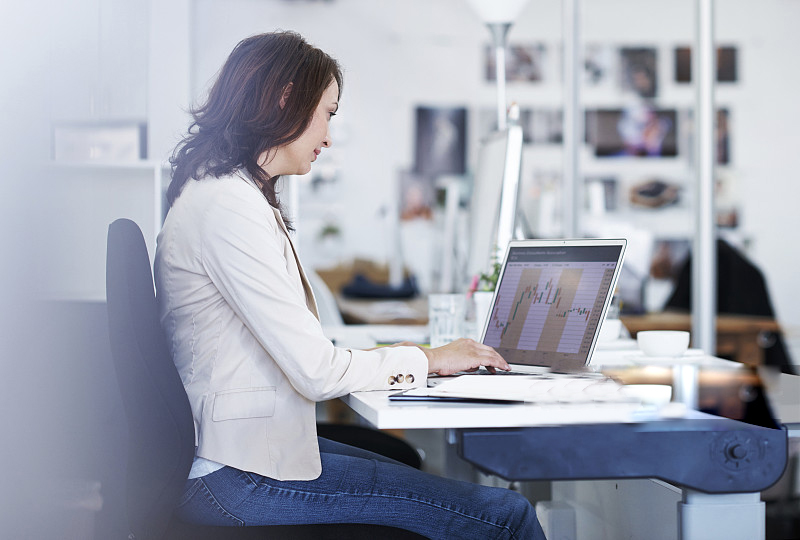 常见财务人员被诈骗作案手法
第三类：骗子冒充其他公司人员
案例六
第二步
第一步
财务添加骗子QQ账号后，被拉进群，发现群里有公司老板等人，骗子称已向公司账号转账，老板让会计去查询是否到账，会计回复未到账。随后老板问财务账户余额并上传截图，并让财务向指定账户转账。
骗子通过电话联系上公司财务，称自己是某个合作公司的工作人员，多次向该财务公司转账但转账不成功，现需添加财务QQ账号，重新确认转账账号信息是否正确。
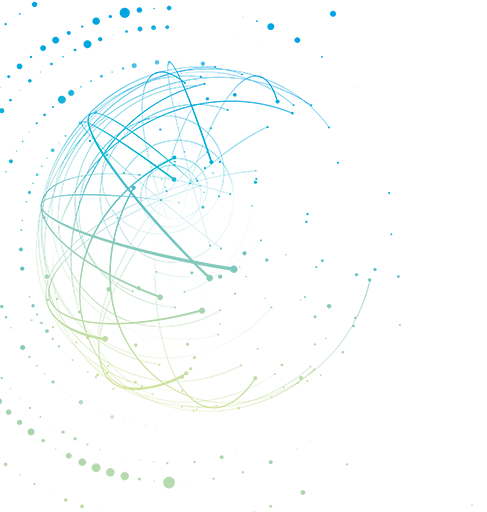 常见财务人员被诈骗作案手法
第三类：骗子冒充其他公司人员
总结六
4.转钱至指定账户
2.拉进QQ群
老板让财务向指定账户转账
以确认转账信息为由添加财务QQ--
财务被拉进QQ群
3.查询余额
骗子称已向该公司转账--老板让财务查询是否到账并发送余额截图
1.冒充身份
骗子冒充公司合作人员联系财务--
称向该公司转账不成功
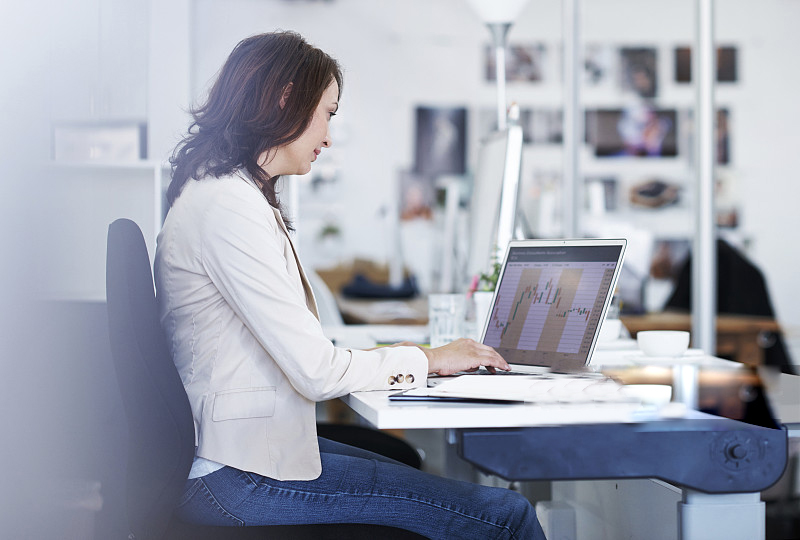 常见财务人员被诈骗作案手法
第四类：财务人员收到邮件
案例七
第二步
第一步
财务进群后被要求备注职务和姓名，群里老板和其他公司人员谈业务，称业务已经谈妥，可以转账。后老板要求财务查看公司账户余额，并要求向指定账户转账。
财务个人邮箱收到公司“法人”、“老板”名字或“本公司”名字发来的邮件，邮件名称或内容为要求进群（进QQ群或腾讯企点群等）或添加某QQ号。
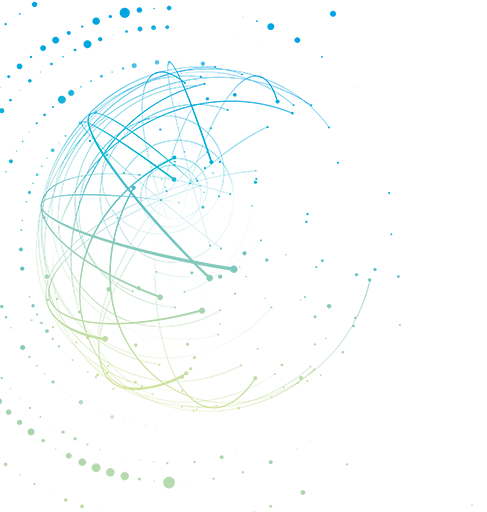 常见财务人员被诈骗作案手法
第四类：财务人员收到邮件
总结七
4.转钱至指定账户
2.拉进QQ群
老板让财务将钱转向指定账户
财务被要求进群--
群内称业务已经谈妥可以付款
3.查询余额
老板让财务截图账户余额
1.冒充身份
财务收到“公司”邮件
常见财务人员被诈骗作案手法
第五类：公司老板娘本人为财务人员
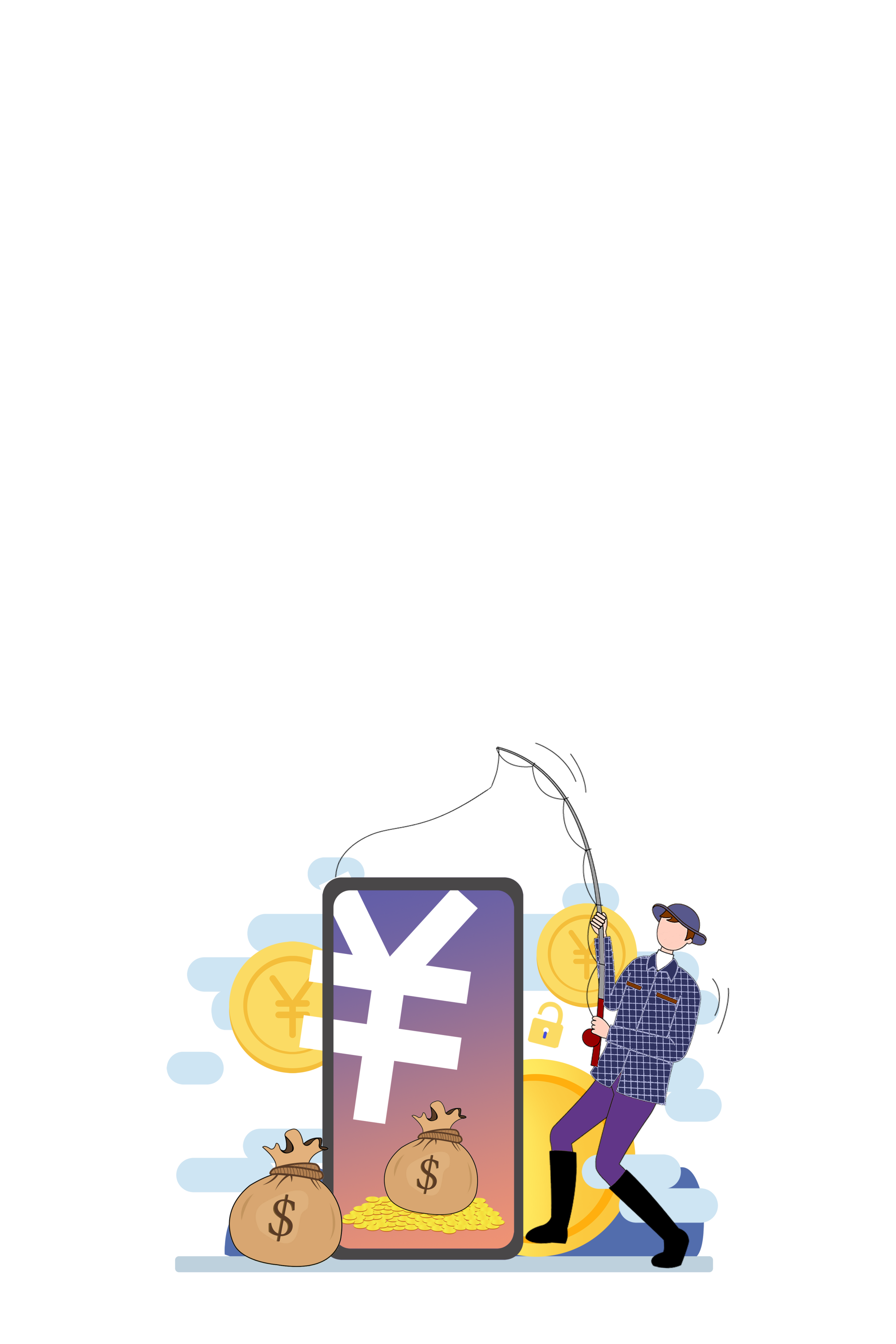 案例八
公司老板娘接到电话，对方称是银行工作人员要对公司账户进行年审，需要发表格，于是加老板娘QQ，随后老板娘被拉进一个QQ群，群内有其“老公”，其“老公”让老板娘向指定账户转账。
常见财务人员被诈骗作案手法
第六类：骗子直接冒充老板
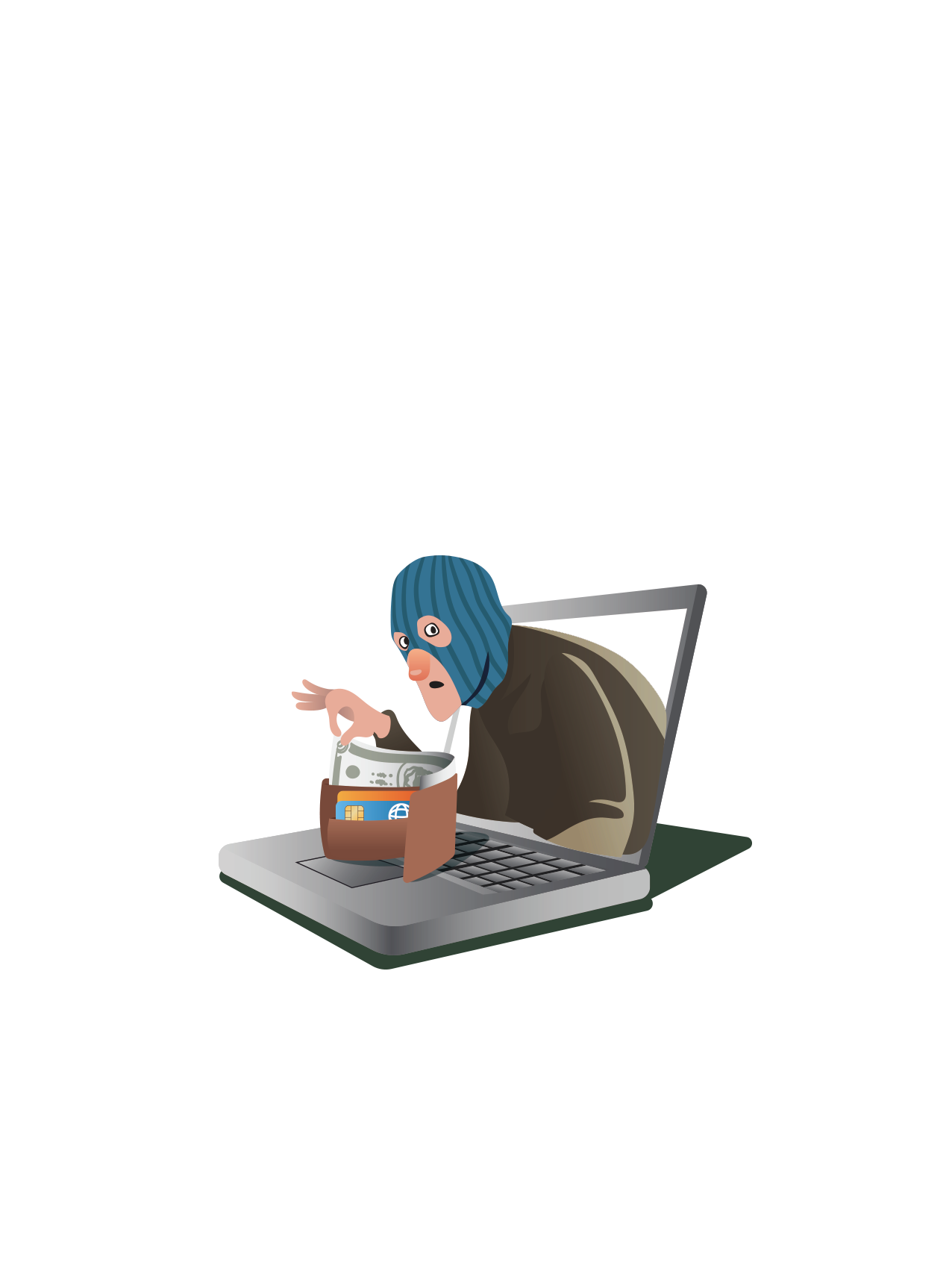 案例九
骗子使用QQ直接冒充公司老板，添加财务人员QQ后，要求财务人员查看公司账户余额，并向指定账户转账。
PART 02
财务人员被诈骗类案件主要特征
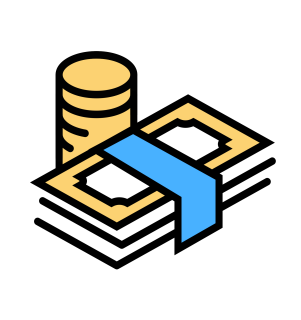 财务人员
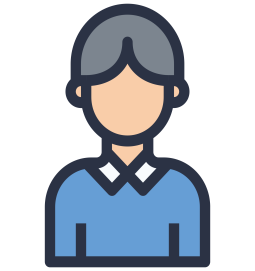 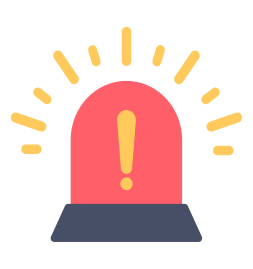 会计、出纳
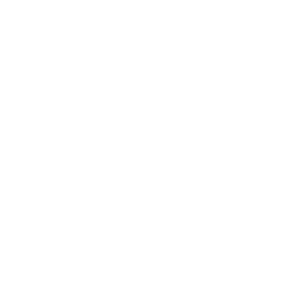 一、被骗人员类型
公司老板的亲戚（如妻子）等
财务人员被诈骗案件主要特征
财务人员被诈骗案件主要特征
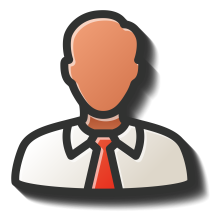 银行工作人员
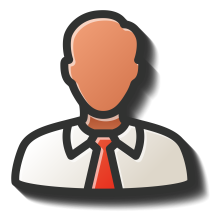 公司高管
二、骗子冒充人员身份
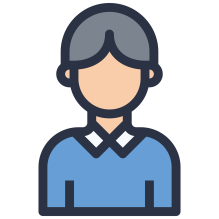 （一）引流阶段
年审公司人员
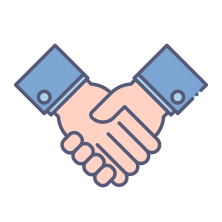 合作公司工作人员
（二）实施诈骗阶段（群内成员）
1、公司老板、法人、股东、监事、员工等 
2、老板、老板娘等
3、银行工作人员   
4、年审公司人员
5、其他公司人员（在群内谈业务）
财务人员被诈骗案件主要特征
二、骗子冒充人员身份
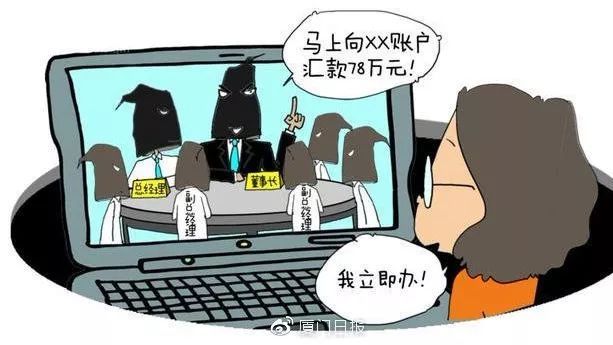 财务人员被诈骗案件主要特征
三、发案时间
发案时间
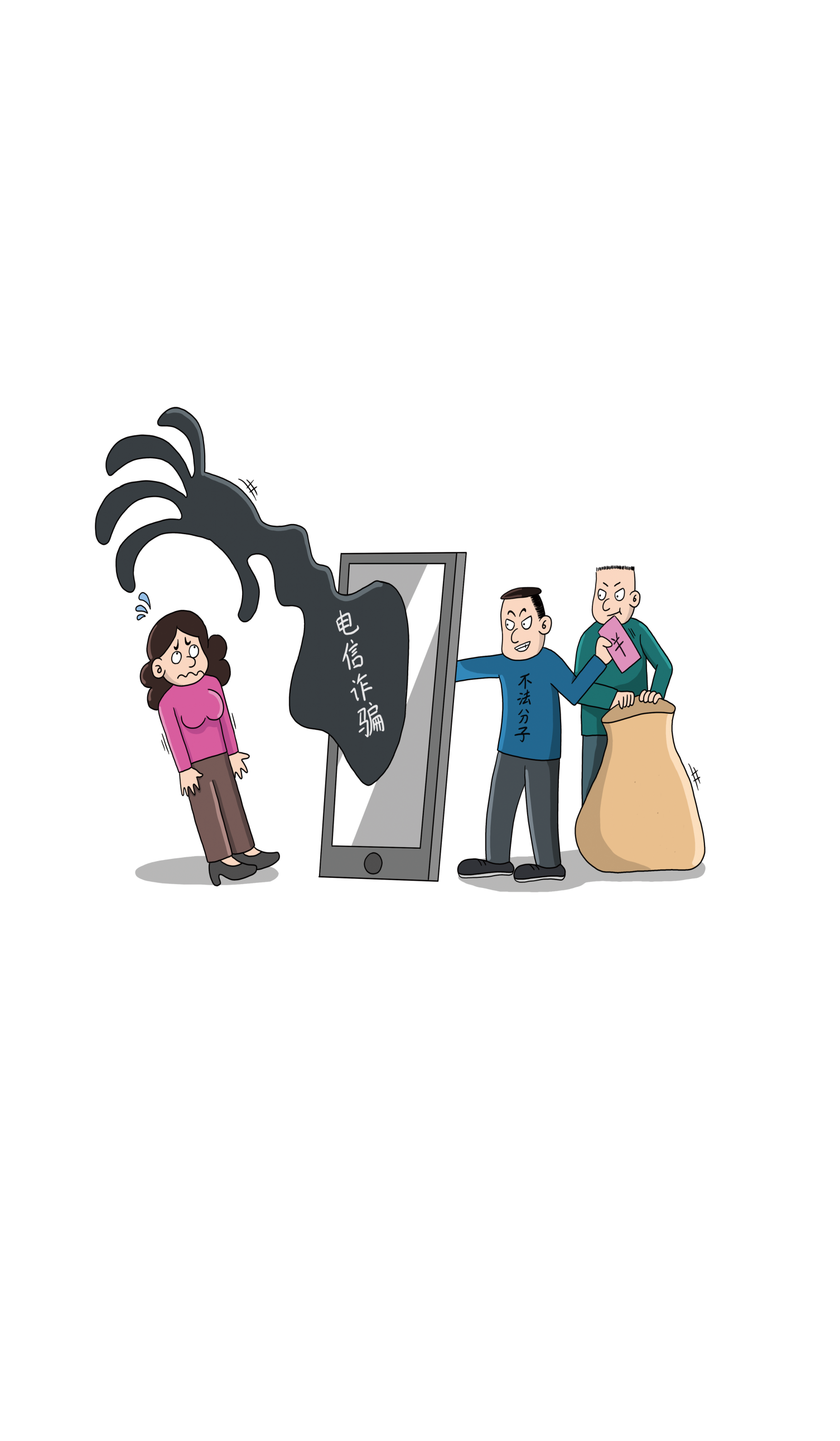 全天均可发生，但多为上午刚上班、上午快下班、中午休息、晚间快下班等时间。
财务人员被诈骗案件主要特征
四、总结手法
（一）首先和公司、财务取得联系
1.电话打到公司前台，通过前台找财务接电话。
2.电话打到公司前台，给前台留下一个QQ号码，让前台转交财务。
3.电话直接打给财务座机
4.通过公司其他同事（非前台人员）和财务取得联系
5.财务的邮箱收到法人、老板、同事名字或公司名称发来的邮件，邮件内容为要求其添加某QQ号或进某聊天群。
6.公司人员或财务的QQ直接被拉入某聊天群（个人信息泄露）
财务人员被诈骗案件主要特征
（三）被拉进群
四、总结手法
1.以各种理由主动拉你进QQ群
2.被公司同事被动拉入QQ群
3.莫名其妙被拉入群
（二）以各种理由添加财务QQ
理由多为要给你发资料，或要你提供公司银行账户给您转账。
财务人员被诈骗案件主要特征
四、总结手法
（五）看账户发截图
（四）群内成员
老板会以各种理由让你看公司账户余额并发截图
1.群里会有公司法人、老板（老板娘）、股东、同事、银行工作人员等身份人员，以及同时会有其他公司的成员。
2.骗子拉你进群后，骗子会主动退群，只留下你和公司人员在群里，使之成为一个“内部群”
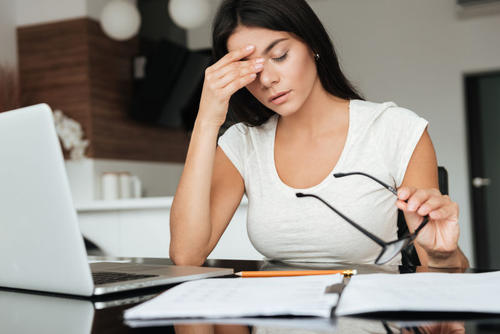 财务人员被诈骗案件主要特征
四、总结手法
（七）转账指定账户
（六）接电话不方便
公司法人或老板多称自己不方便接电话。为了催促财务抓紧转账，有时会伴有恐吓性词语，如抓紧转账，搞不定明天就不用来上班了等。
公司法人或老板会发给财务账户，让财务向指定账户转账。
PART 03
财务人员被诈骗类案件防范意见
财务人员被诈骗类案件防范意见
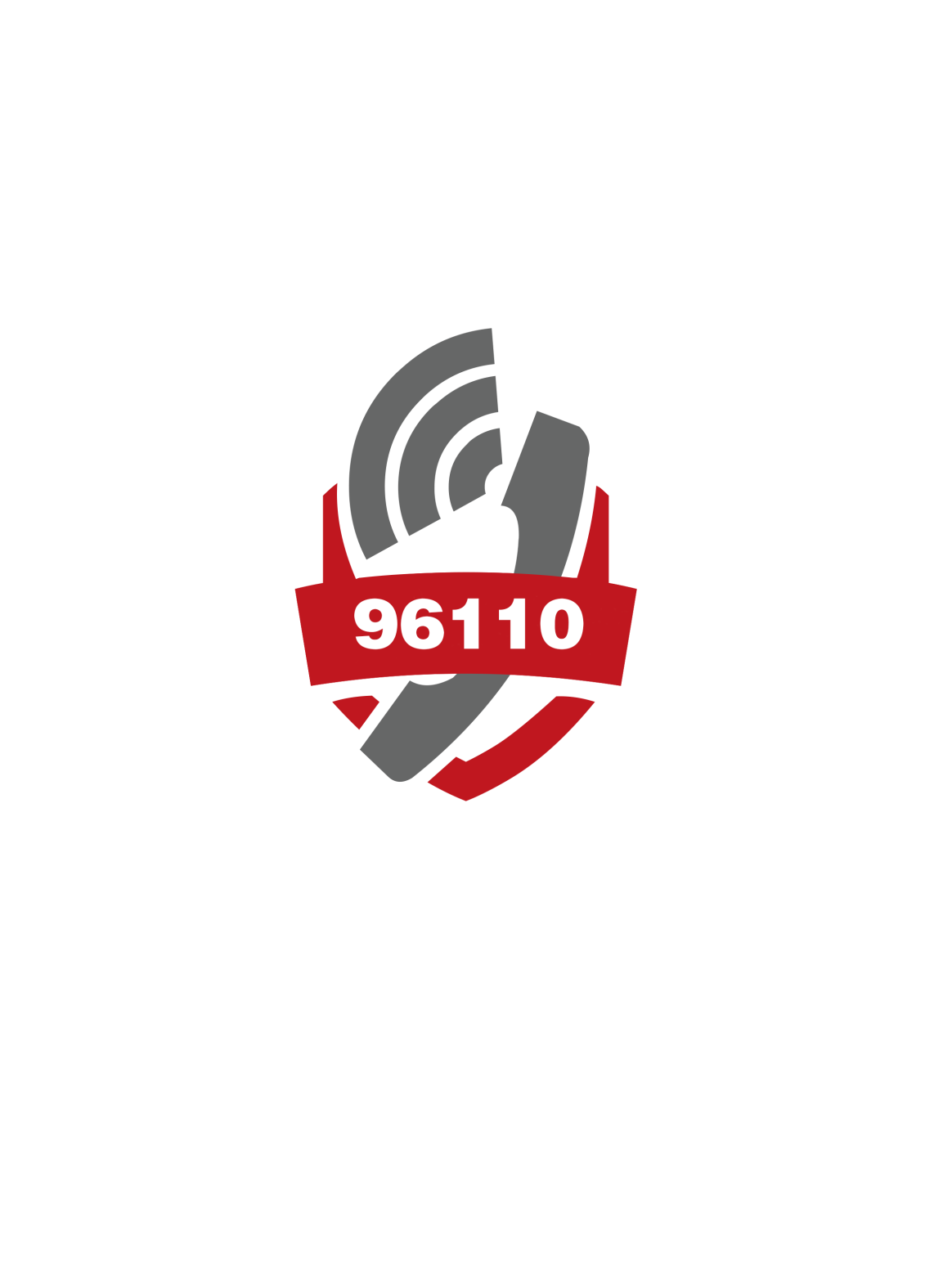 1、不要因为聊天群内有公司老板（或老板娘）、法人、高管等人，而放松警惕或不好意思不执行命令，千万记住网络账号是虚拟的！！！
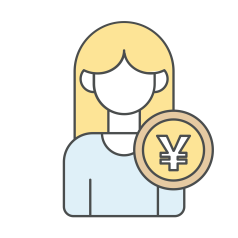 2、转账前，一定同要求你转账的转账人当面确认，是否有要求你转账。如无法当面确认，至少重复拨打两次以上电话进行确认。如果无法和被要求转账人取得有效联系，切记千万不能转账!!!
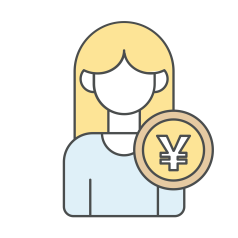 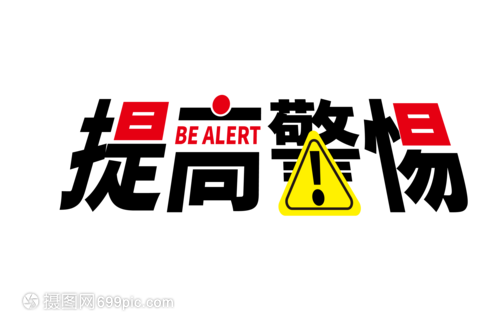 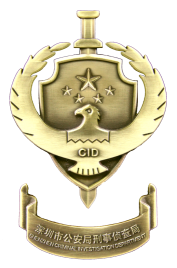 谢谢聆听